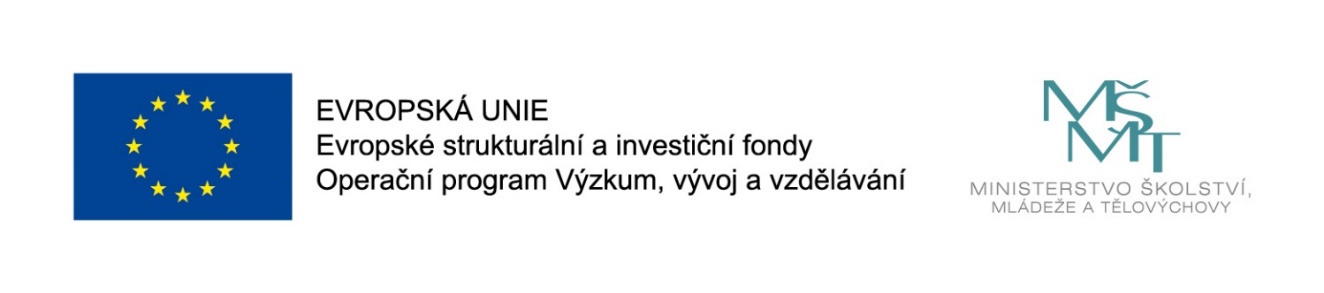 Názevprezentace
Expertní systémy

Neurčitost

Jan Górecki
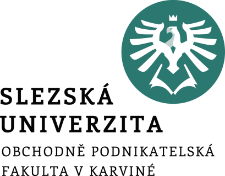 Neurčitost
Neurčitost je charakteristickým rysem složitých systémů.  Vlastní povaha reality způsobuje, že poznatky, které z ní získáváme, jsou neurčité či vágní.
[Speaker Notes: csvukrs]
Příčiny neurčitosti
problémy s daty; např.:
chybějící nebo nedostupná data
nespolehlivá data  (např. z důvodu chyb měření)
nepřesná nebo nekonzistentní reprezentace dat
[Speaker Notes: csvukrs]
Příčiny neurčitosti
nejisté znalosti; např.:
znalost nemusí být platná ve všech případech
znalost může obsahovat vágní pojmy.
[Speaker Notes: csvukrs]
Vyjádření neurčitosti
Neurčitost bývá v ES vyjadřována obvykle numerickými parametry, které se v různých systémech nazývají různě, např. váhy, míry, stupně důvěry, faktory jistoty.
[Speaker Notes: csvukrs]
Vyjádření neurčitosti
Tyto numerické parametry se přiřazují jednotlivým tvrzením nebo pravidlům. Často nabývají hodnot z intervalu 0,1 nebo –1,1.
[Speaker Notes: csvukrs]
Vyjádření neurčitosti
Většinou se neurčitost vyjadřuje pomocí jediného čísla. Postupně se však začínají prosazovat přístupy, v nichž je neurčitost vyjadřována dvojicí čísel (tato dvojice může být např.interpretována jako interval hodnot).
[Speaker Notes: csvukrs]
Vyjádření neurčitosti
Existují také systémy, kde se pracuje s kvalitativně vyjádřenými neurčitostmi.
[Speaker Notes: csvukrs]
Přístupy ke zpracování neurčitosti
Přístupy založené na ad hoc modelech, použitých např. v:
systému MYCIN (jsou zde použity faktory jistoty),
systému PROSPECTOR (pseudobayesovské přístupy).
[Speaker Notes: csvukrs]
Přístupy ke zpracování neurčitosti
Přístupy založené na teoretických principech, např. na:
teorii pravděpodobnosti,
teorii fuzzy množin,
teorii fuzzy míry (sem patří např. Dempster-Shaferova teorie a teorie možnosti).
[Speaker Notes: csvukrs]
Problémy při zpracování neurčitosti
Omezme se na problematiku pravidlových systémů. Při zpracování neurčitosti se zde střetáváme s následujícími problémy (problémy aproximativní inference):
[Speaker Notes: csvukrs]
Problémy při zpracování neurčitosti
Jak kombinovat neurčitá data v předpokladu pravidla?
[Speaker Notes: csvukrs]
Problémy při zpracování neurčitosti
Jak kombinovat neurčitost předpokladu pravidla a neurčitost pravidla jako celku?
[Speaker Notes: csvukrs]
Bayesovský přístup
Bayesovský přístup je nejstarší a nejlépe definovanou technikou pro zpracování neurčitosti. 
Uvažujme znalost ve tvaru pravidla E  H, které říká, že předpoklad (evidence) E podporuje závěr (hypothesis) H. 
Neurčitost závěru H v závislosti  na předpokladu E může být kvantifikována pomocí podmíněné pravděpodobnosti 
	P(H | E).
[Speaker Notes: csvukrs]
Bayesovy vzorce (1)
[Speaker Notes: csvukrs]
Bayesovy vzorce (2)
[Speaker Notes: csvukrs]
Apriorní pravděpodobnostní šance
[Speaker Notes: csvukrs]
Aposteriorní pravděpodobnostní šance:
[Speaker Notes: csvukrs]
Šance a pravděpodobnost
Pravděpodobnost lze ze šance vypočítat podle  vztahu
[Speaker Notes: csvukrs]
Míry postačitelnosti a nezbytnosti
Z Bayesových vzorců pro P(H | E) a P(H | E) plyne, že

				kde

L se nazývá mírou postačitelnosti (velká hodnota L >> 1 říká, že předpoklad E je postačitelný k dokázání hypotézy H).
[Speaker Notes: csvukrs]
Míry postačitelnosti a nezbytnosti
Obdobně platí	   		     kde

je míra nezbytnosti (malá hodnota 0 < L^ << 1) znamená, že E je nezbytné pro dokázání H).
[Speaker Notes: csvukrs]
Váhy pravidel v prospectorovských systémech
Míry postačitelnosti a nezbytnosti zadává pro každé pravidlo expert jako svoje subjektivní váhy. Pravidlo E  H se vlastně chápe jako pravidlo 
if E then H with váha L else H with váha L^ , 
resp. jako dvojice pravidel 
	E  H (L) a E  H (L^) .
[Speaker Notes: csvukrs]
Vliv neurčitosti tvrzení E
Předpokládejme, že k výroku E není přiřazena logická hodnota pravda nebo nepravda, ale je k dispozici pouze nějaké relevantní pozorování E´. Pak platí
[Speaker Notes: csvukrs]
Vliv neurčitosti tvrzení E
Můžeme udělat tento oprávněný předpoklad: Víme-li, že E je pravda nebo nepravda, pak pozorování E´ nepřináší žádnou další informaci o H. Potom můžeme předchozí vztah přepsat do tvaru
[Speaker Notes: csvukrs]
Aproximace výpočtu P(H|E´)
Vztah

	představuje lineární závislost P(H | E´) na P(E | E´).
[Speaker Notes: csvukrs]
Aproximace výpočtu P(H|E´)
Protože však expert  nezávisle zadává P(H | E) a P(H |E) (přímo nebo prostřednictvím L a L^) a dále P(H) a P(E), je  uvedená přímka přeurčena a může dojít k rozporu (zadávané údaje nemusejí být konzistentní).
[Speaker Notes: csvukrs]
Aproximace výpočtu P(H|E´)
Proto se výše uvedený teoretický vztah nahrazuje nějakou aproximací. Obvykle se fixují tyto tři body grafu: 
	[0, P(H |E)], [P(E), P(H)] a [1, P(H | E)].
Mezi těmito body se pak závislost interpoluje lineárními funkcemi.
[Speaker Notes: csvukrs]
Příklad aproximace P(H|E´)
Uvažujme případ P(H |E)  P(H)  P(H | E). Pak můžeme  P(H | E´ ) aproximovat pomocí vztahů



	pro 0  P(E | E´ )  P(E) a



	pro P(E)  P(E | E´ )  1.
[Speaker Notes: csvukrs]
Příklad aproximace P(H|E´)
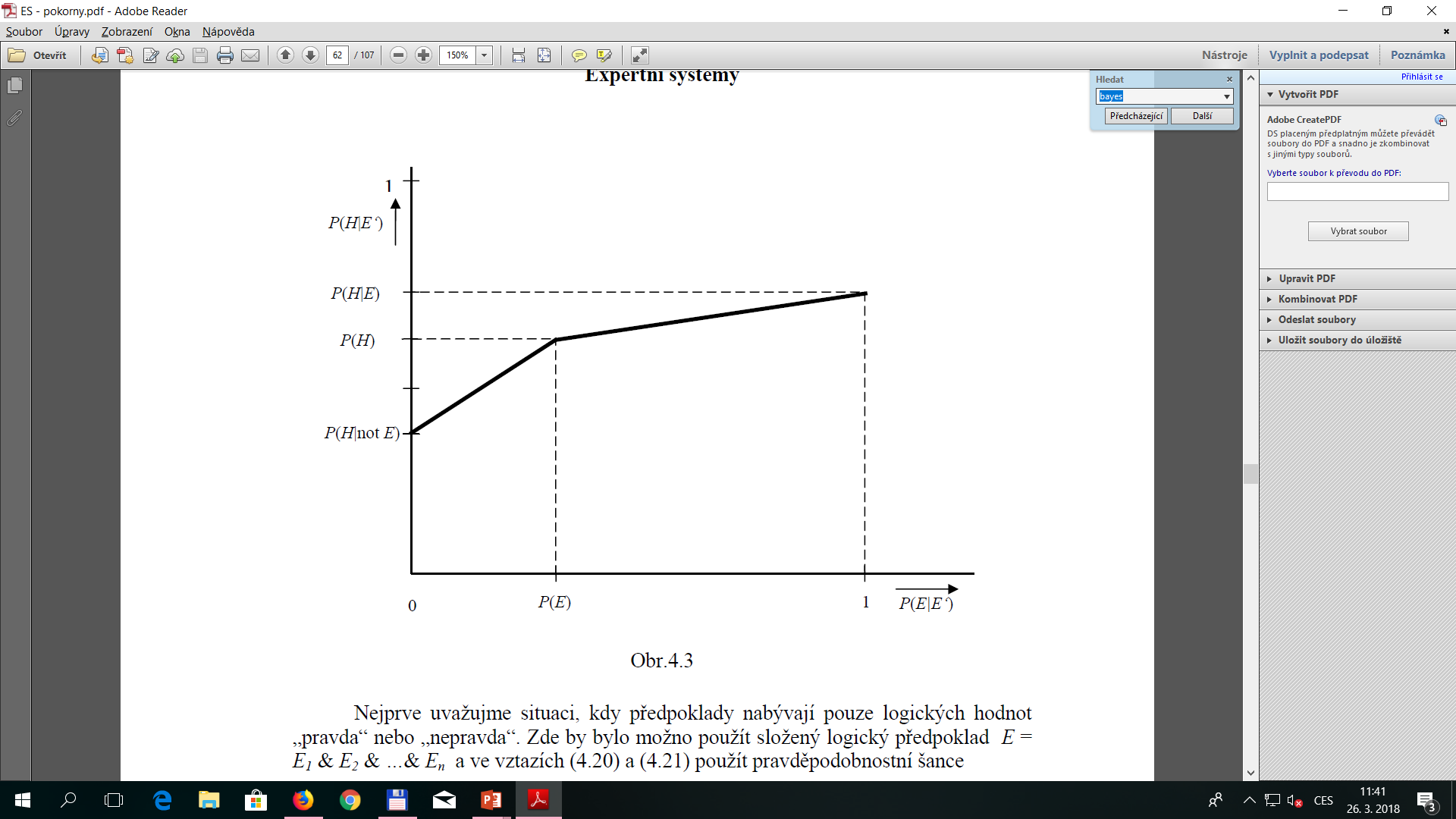 [Speaker Notes: csvukrs]
Kombinace více pravidel
Mějme pravidla E1  H, E2  H, … , En  H. Pak se aposteriorní šance za předpokladu nezávislosti evidencí Ei vypočte takto:
[Speaker Notes: csvukrs]
Kombinace více pravidel
Pokud místo přesných evidencí Ei jsou k dispozici pouze pozorování Ei´ , pak se aposteriorní šance vypočte podle vztahu

	kde
[Speaker Notes: csvukrs]
Kombinace předpokladů
Vztahy pro výpočet vah disjunkce, konjunkce a negace předpokladů přebírají prospectorovské systémy z fuzzy logiky.
Disjunkce předpokladů:


Konjunkce předpokladů:


Negace předpokladu:
[Speaker Notes: csvukrs]
Výhody a nevýhody bayesovských přístupů
Výhody:
dobré teoretické základy
dobře definovaná sémantika rozhodování
Nevýhody:
potřeba velkého množství pravděpodobnostních dat
nebezpečí neúplnosti a nekonzistence dat
předpoklad nezávislosti evidencí Ei bývá v praxi zřídka splněn
možnost ztráty informace v důsledku popisu neurčitosti jedním číslem
obtížnost vysvětlování
[Speaker Notes: csvukrs]
Děkuji za pozornost
Některé snímky převzaty od:
RNDr. Jiří Dvořák, CSc. dvorak@fme.vutbr.cz